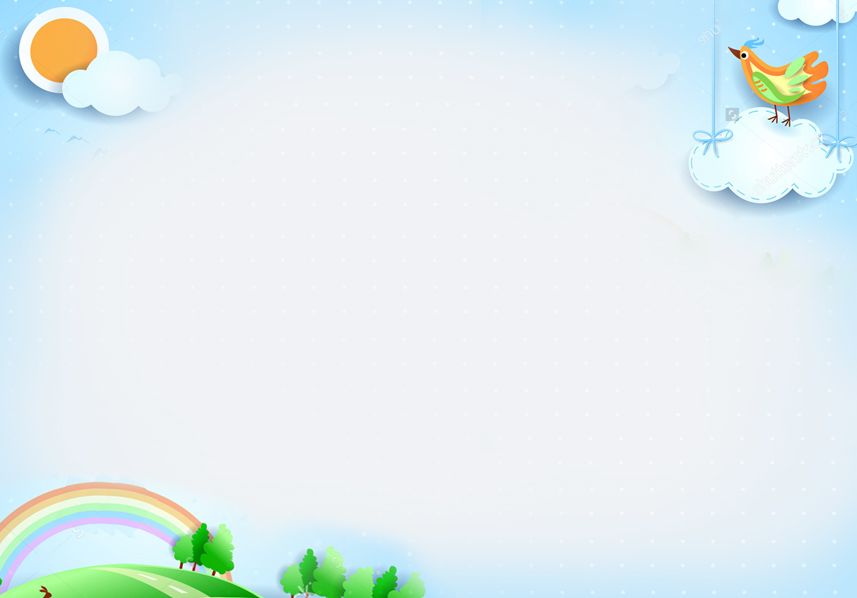 ỦY BAN NHÂN DÂN QUẬN LONG BIÊN
TRƯỜNG MN HOA ANH ĐÀO
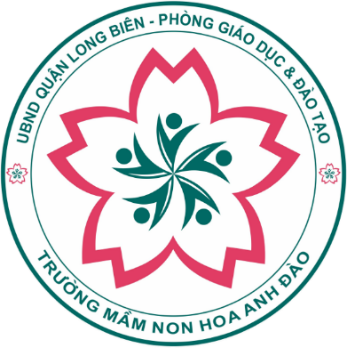 LĨNH VỰC PHÁT TRIỂN NGÔN NGỮ
Đề tài: Câu chuyện của tay phải -  tay trái
Thực hiện: Khối mẫu giáo lớn
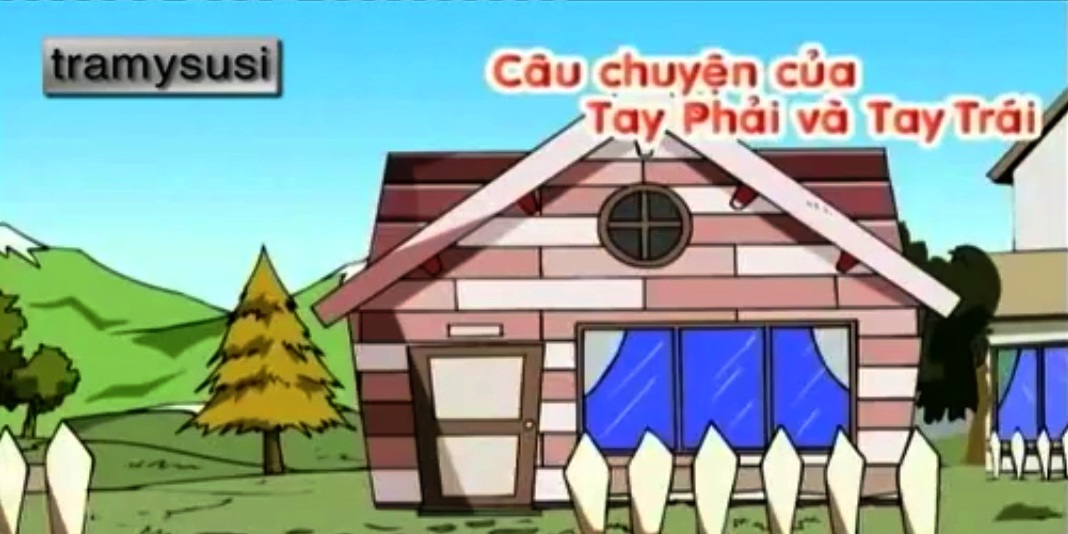 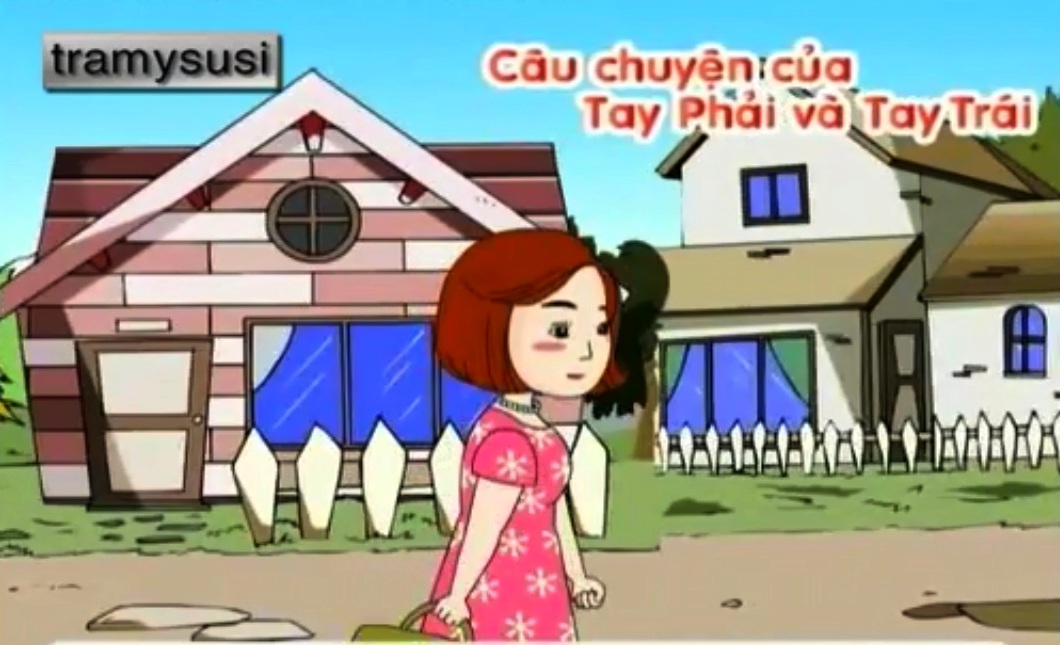 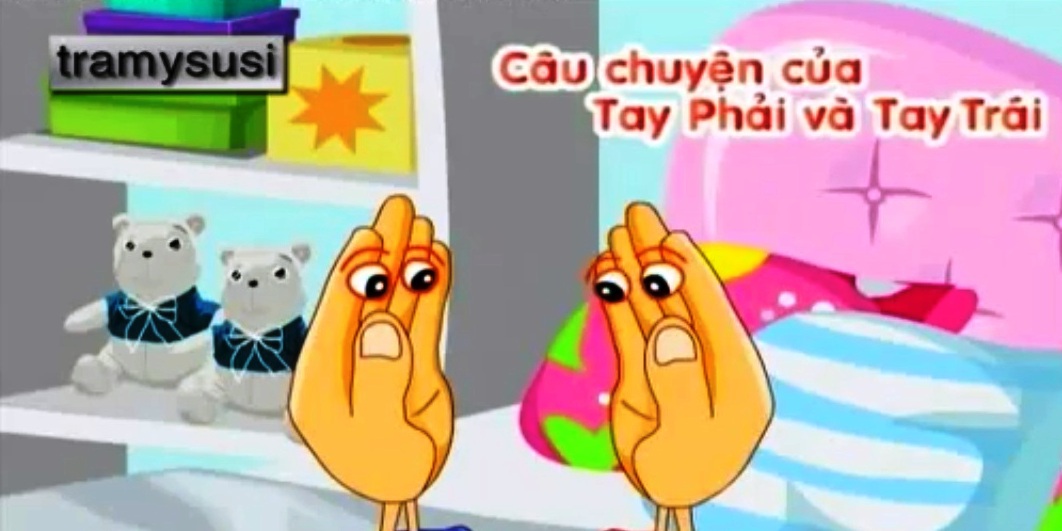 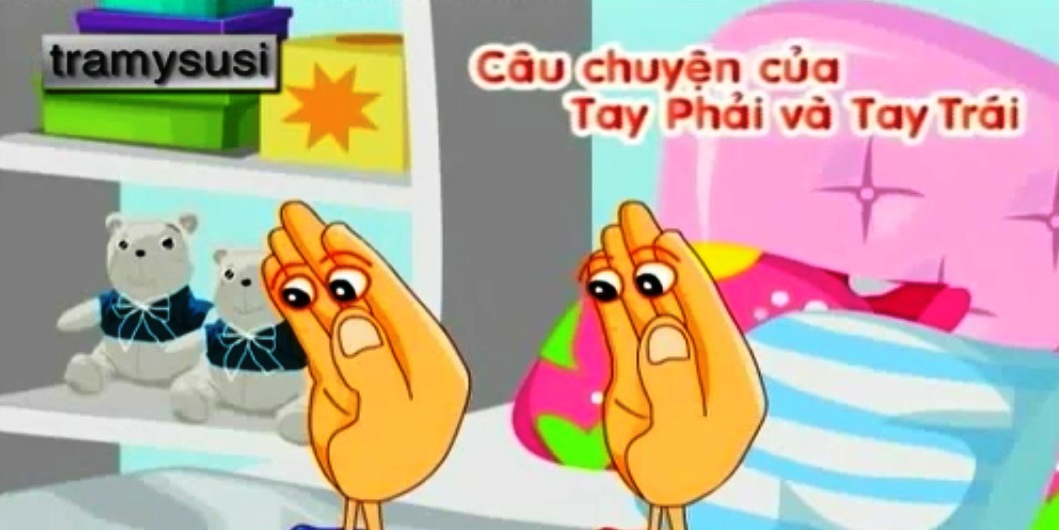 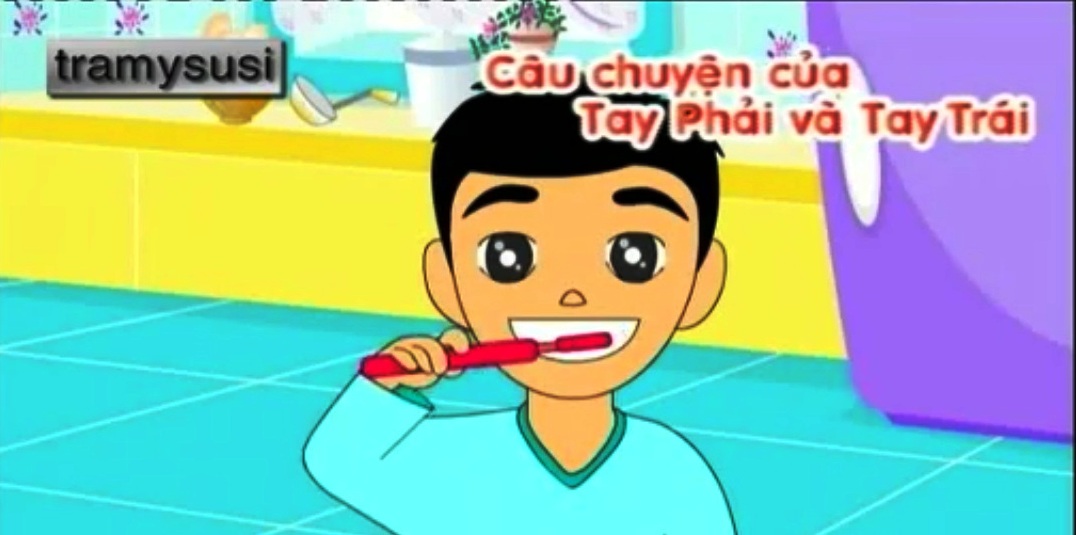 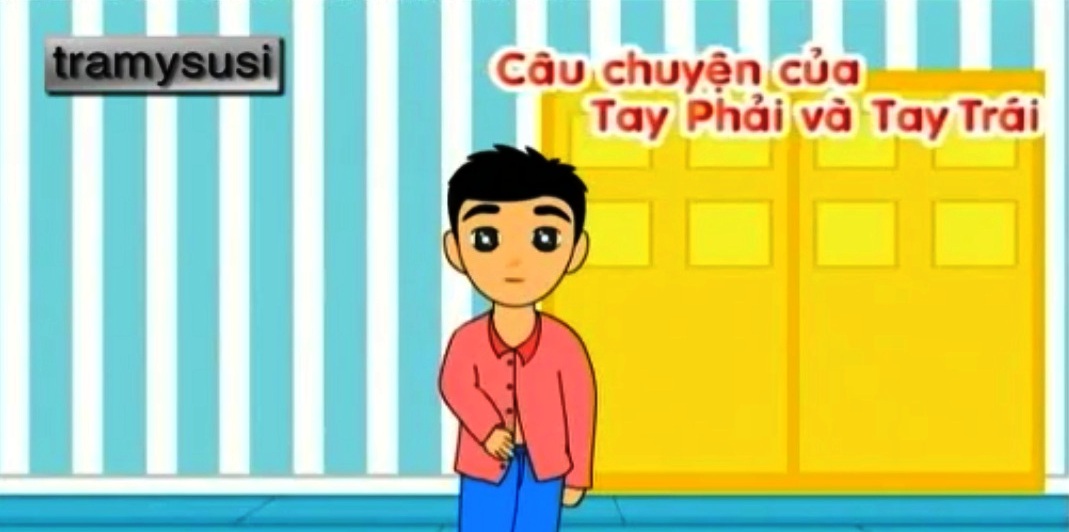 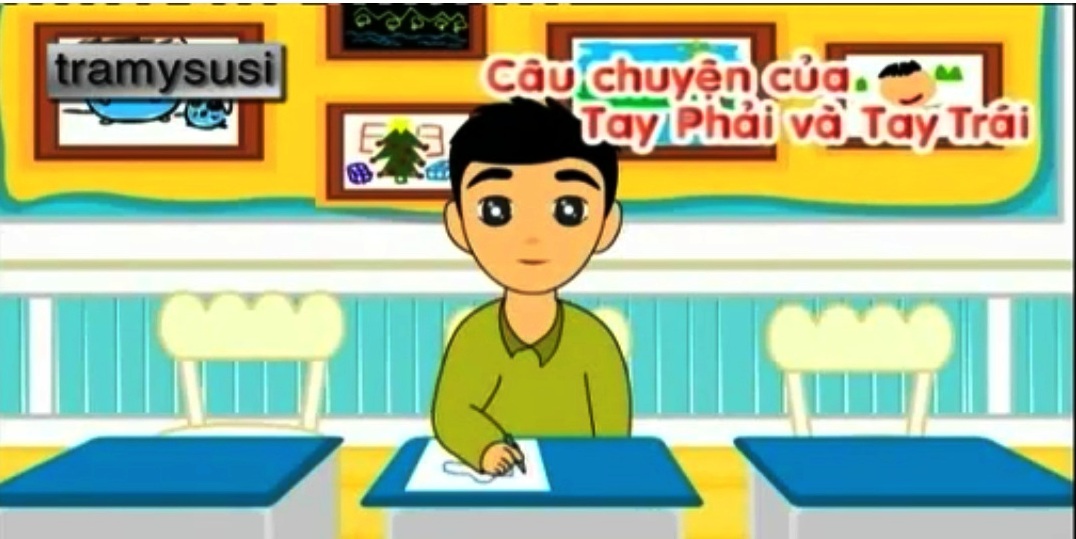 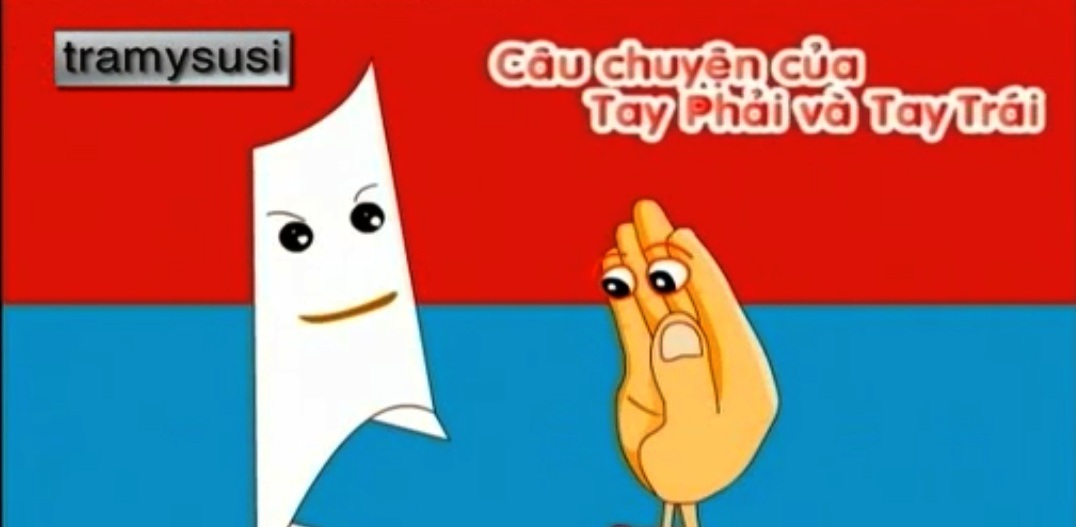 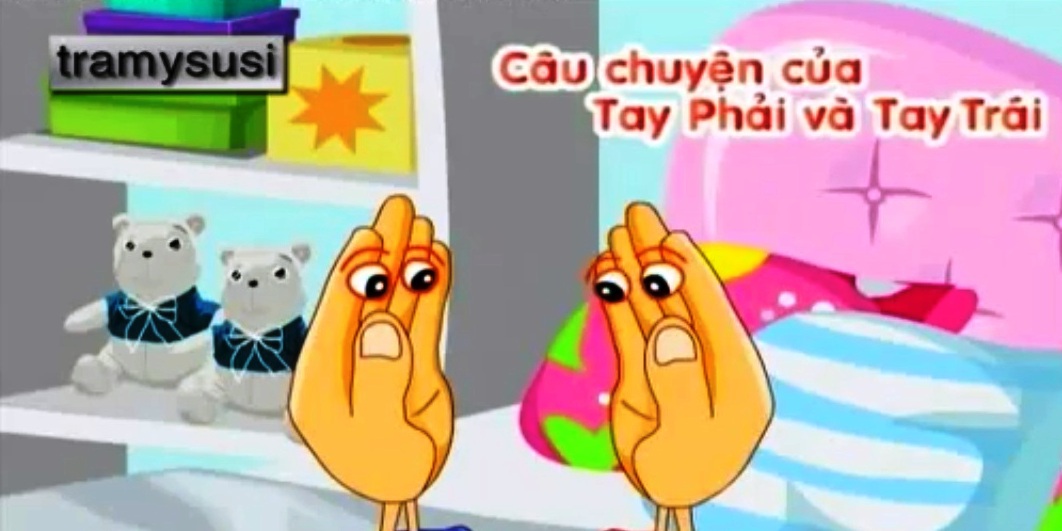 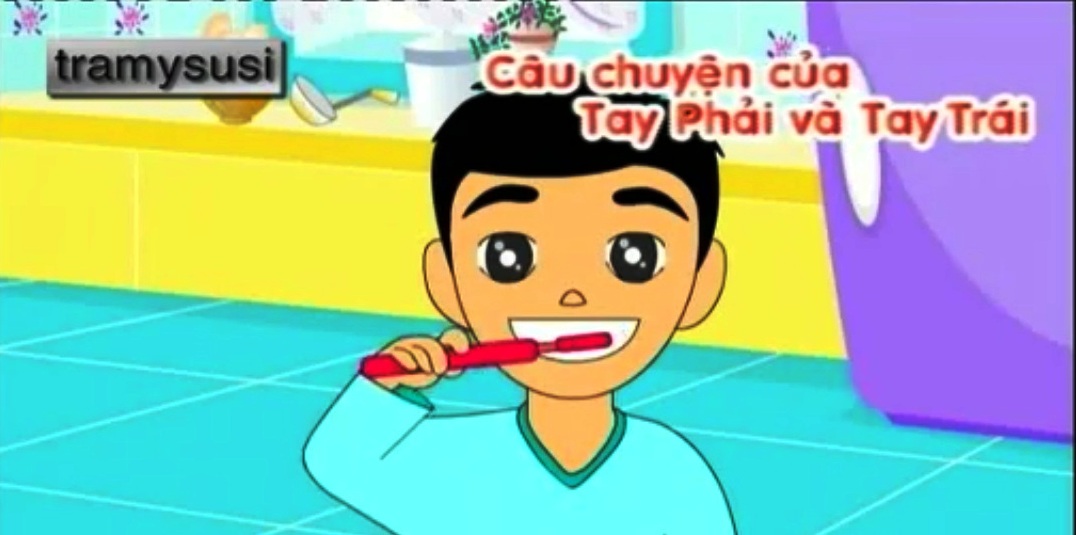 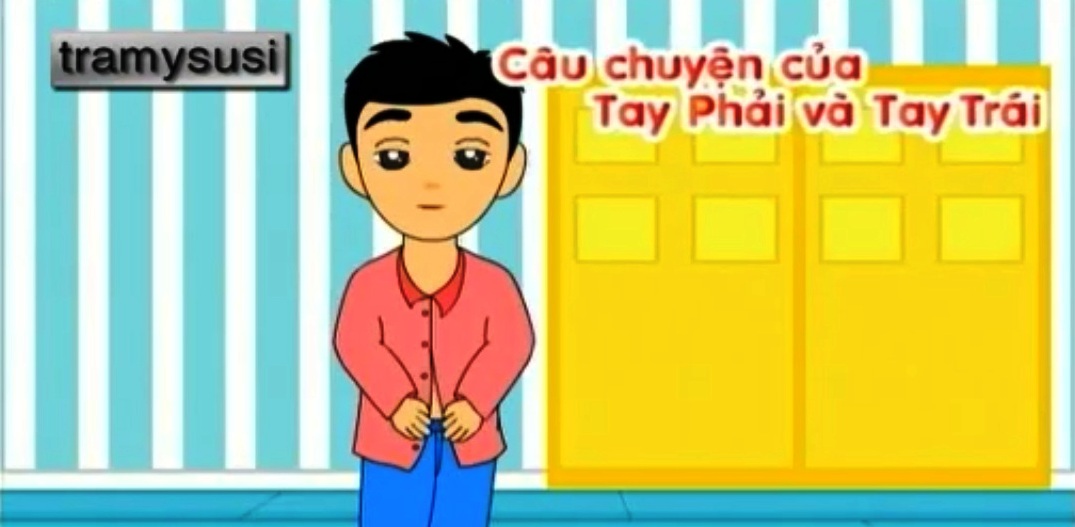 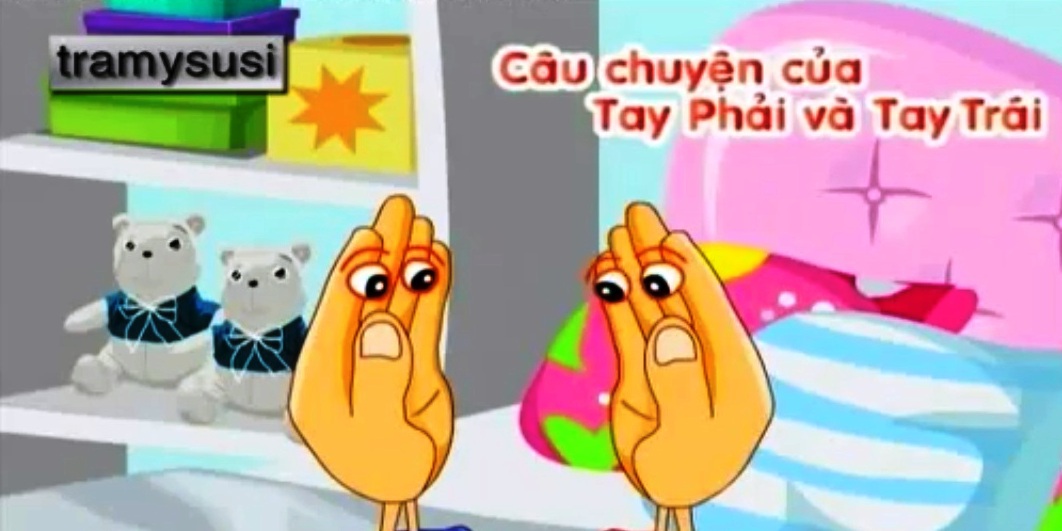